ОСВІТНІЙ ПРОЕКТ «НАУКОВІ ОБРІЇ ХАРКІВЩИНИ»
Луніна Вікторія Юріївна,  
директор КЗ ХЦДЕД 
«Будинок учителя»
Освітній проект «наукові обрії харківщини»
АКТУАЛЬНІСТЬ ПРОЕКТУ

	зумовлена необхідністю забезпечення неперервності та наступності в підготовці молодого покоління із широким науковим світоглядом, здатністю швидко опановувати сучасні технології й застосовувати наявні знання в умовах стрімкого розвитку всіх галузей виробництва
Освітній проект «наукові обрії харківщини»
ПІДСТАВИ ДЛЯ РОЗРОБЛЕННЯ ПРОЕКТУ

нагальна потреба в широкому залученні наукових ресурсів до формування дослідницьких навичок у дітей і молоді; 

досвід науково-педагогічної спільноти Харківської області
Освітній проект «наукові обрії харківщини»
МЕТА ПРОЕКТУ

	створення системи роботи щодо формування наукового світогляду дітей дошкільного віку, учнівської та студентської молоді Харківської області як майбутніх фахівців у різних галузях виробництва
Освітній проект «наукові обрії харківщини»
ЗАВДАННЯ ПРОЕКТУ

популяризація наукових знань та науково-дослідницької діяльності; 
сприяння формуванню наукового стилю мислення дітей                    і молоді; 
формування навичок дослідницької діяльності дітей                                 і молоді; 
удосконалення професійної майстерності педагогічних                         і науково-педагогічних працівників щодо організації дослідницько-експериментальної діяльності
Освітній проект «наукові обрії харківщини»
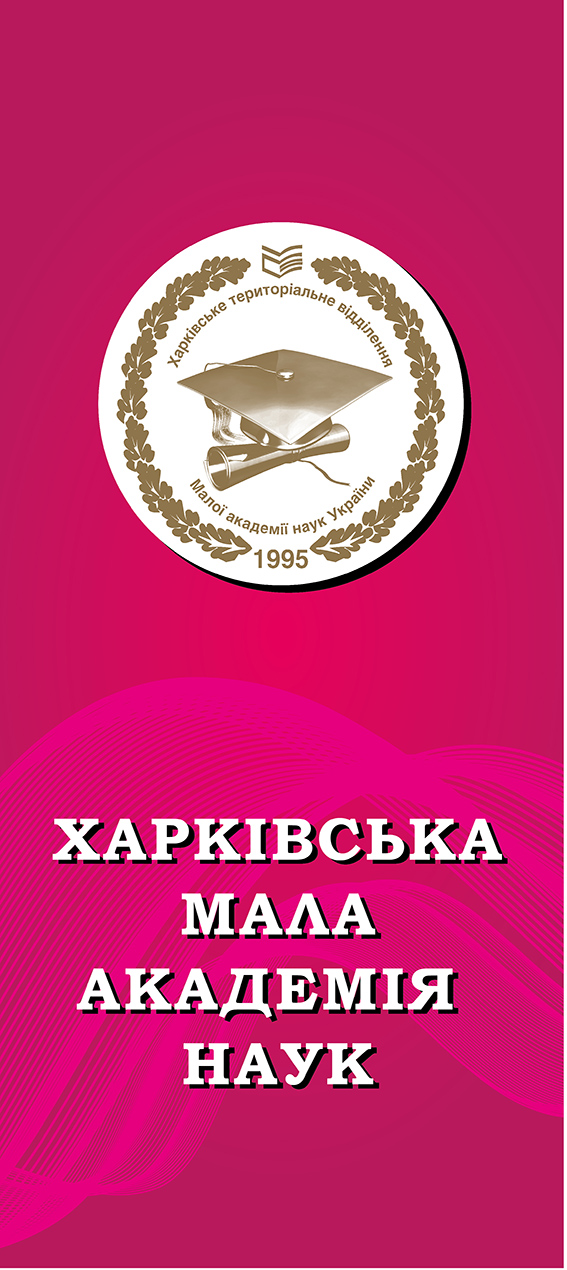 ЗМІСТОВІ ЛІНІЇ ПРОЕКТУ

І. Мала академія наук України      як науково-освітній ресурс; 

ІІ. Популяризація наукових знань (теоретичний та практичний блоки)
Освітній проект «наукові обрії харківщини»
УЧАСНИКИ ПРОЕКТУ
Освітній проект «наукові обрії харківщини»
ЗАХОДИ ЗА ПРОЕКТОМ

Термін реалізації заходів проекту: 2017-2019 рр.
 
Пропозиції щодо заходів надіслали: 
Північно-Східний науковий центр НАН і МОН України;
КВНЗ «Харківська академія неперервної освіти»; 
КЗ ХЦДЕД «Будинок учителя»; 
КЗ «Харківська обласна станція юних туристів»; 
Навчальний центр «ЛандауЦентр»; 
Харківська державна наукова бібліотека ім. В.Г. Короленка
Освітній проект «наукові обрії харківщини»
ЗАХОДИ ЗА ПРОЕКТОМ
І напрям. Мала академія наук України як науково-освітній ресурс
Освітній проект «наукові обрії харківщини»
КЕРІВНИКИ ПРОЕКТУ

Бабічев А.В., директор Департаменту науки і освіти Харківської обласної державної адміністрації; 
 Байназарова О.О., заступник начальника управління освіти і науки Департаменту науки і освіти Харківської обласної державної адміністрації – начальник відділу дошкільної, загальної середньої, корекційної та позашкільної освіти; 
 Бакіров В.С., голова Ради ректорів вищих навчальних закладів ІІІ-ІV рівнів акредитації, доктор соціологічних наук, професор, академік НАН України, член-кореспондент НАПН України;
Освітній проект «наукові обрії харківщини»
КЕРІВНИКИ ПРОЕКТУ

Бєлова Л.О., голова Харківського університетського консорціуму, доктор соціологічних наук, професор;
Деменко О.І., директор Департаменту освіти Харківської міської ради; 
Покроєва Л.Д., ректор Комунального вищого навчального закладу «Харківська академія неперервної освіти», кандидат педагогічних наук, доцент;
Луніна В.Ю., директор Комунального закладу «Харківський центр дослідницько-експериментальної діяльності «Будинок учителя» Харківської обласної ради»
Освітній проект «наукові обрії харківщини»
СПІВВИКОНАВЦІ ПРОЕКТУ: 

Науково-методичний центр професійно-технічної освіти Харківської області (Русланова Т.О.); 
КЗ «Харківська обласна станція юних туристів»                 (Редіна В.А.); 
КЗ «Харківський обласний Палац дитячої та юнацької творчості» (Федосєєва С.В.); 
Навчальний центр «ЛандауЦентр» (Круглова В.В.); 
вищі навчальні заклади та наукові установи м. Харкова; 
місцеві органи управління освітою; 
керівники підприємств м. Харкова та Харківської області
Освітній проект «наукові обрії харківщини»
ОЧІКУВАНІ РЕЗУЛЬТАТИ

об’єднання зусиль педагогічних, науково-педагогічних працівників навчальних закладів усіх типів і рівнів, фахівців наукових установ та підприємців                                     для реалізації визначених завдань, побудови ефективної системи щодо формування наукового світогляду дітей                    і молоді Харківської області; 
 створення організаційно-педагогічних умов для комплексного набуття дітьми й молоддю міцних наукових знань і навичок дослідницької діяльності тощо
Дякую за увагу!